Студенческое научное общество Читинского института БГУ
"SCEINTIA EST POTENTIA"
Объединить инициативных и увлеченных научной деятельностью студентов.
Развить студенческое научное движение в институте.
Цели СНО
"SCEINTIA EST POTENTIA"
Поддерживать студентов в написании тезисов, проектов и научных статей.
Проводить различные мероприятия научной направленности в институте и колледже ЧИБГУ.
Участвовать в научных мероприятиях города и Забайкальского края.
Задачи СНО
"SCEINTIA EST POTENTIA"
Якимов Кирилл - Председатель СНО Читинского института БГУ
Студент 3 курса группы ЭПиПД финансово-экономического факультета. 
Кирилл в 2023 году стал победителем Всероссийского конкурса «Росмолодежь. Гранты. 1 сезон» в номинации #помни. 
Тема его проекта: «Не меркнет слава земляков».
Многократно участвовал в конференциях различного уровня, имеет публикации РИНЦ
Таскаева Дарья – заместитель Председателя СНО Читинского института БГУ
Студентка 4 курса группы ФК финансово-экономического факультета.
Является автором и активным спикером нескольких мастер-классов, участвует в олимпиадном движении. 
Многократно участвовала в конференциях различного уровня, имеет статьи и публикации в сборниках конференций РИНЦ
Наше СНО – в рабочей группе фестиваля науки
12
Мероприятия СНО 
Читинского института БГУ в 2023 г.
МАСТЕР-КЛАССОВ
МИНИ-ЛЕКЦИЙ И ОТКРЫТЫХ ЛЕКЦИЙ
19
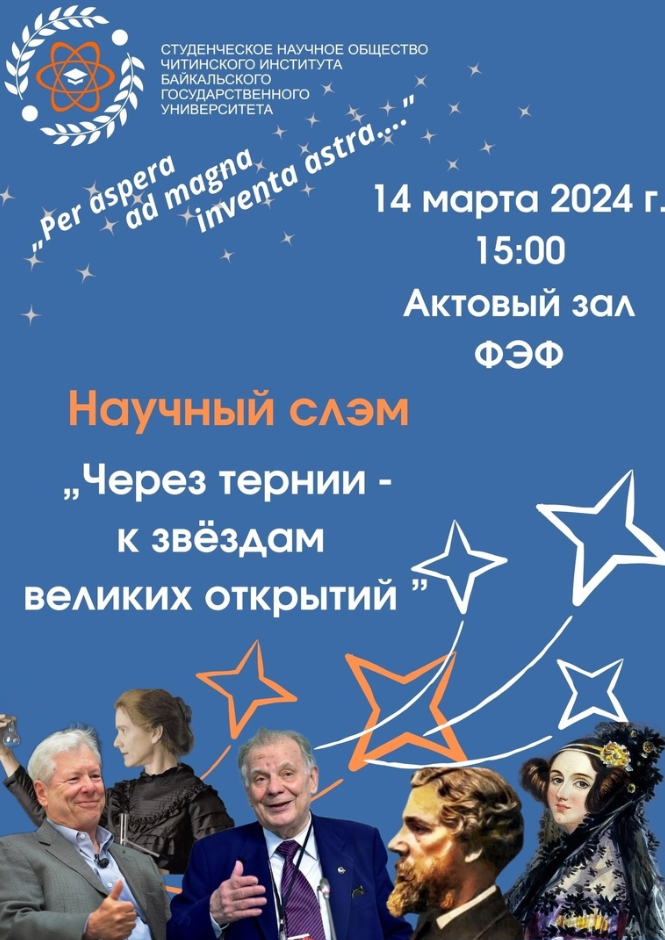 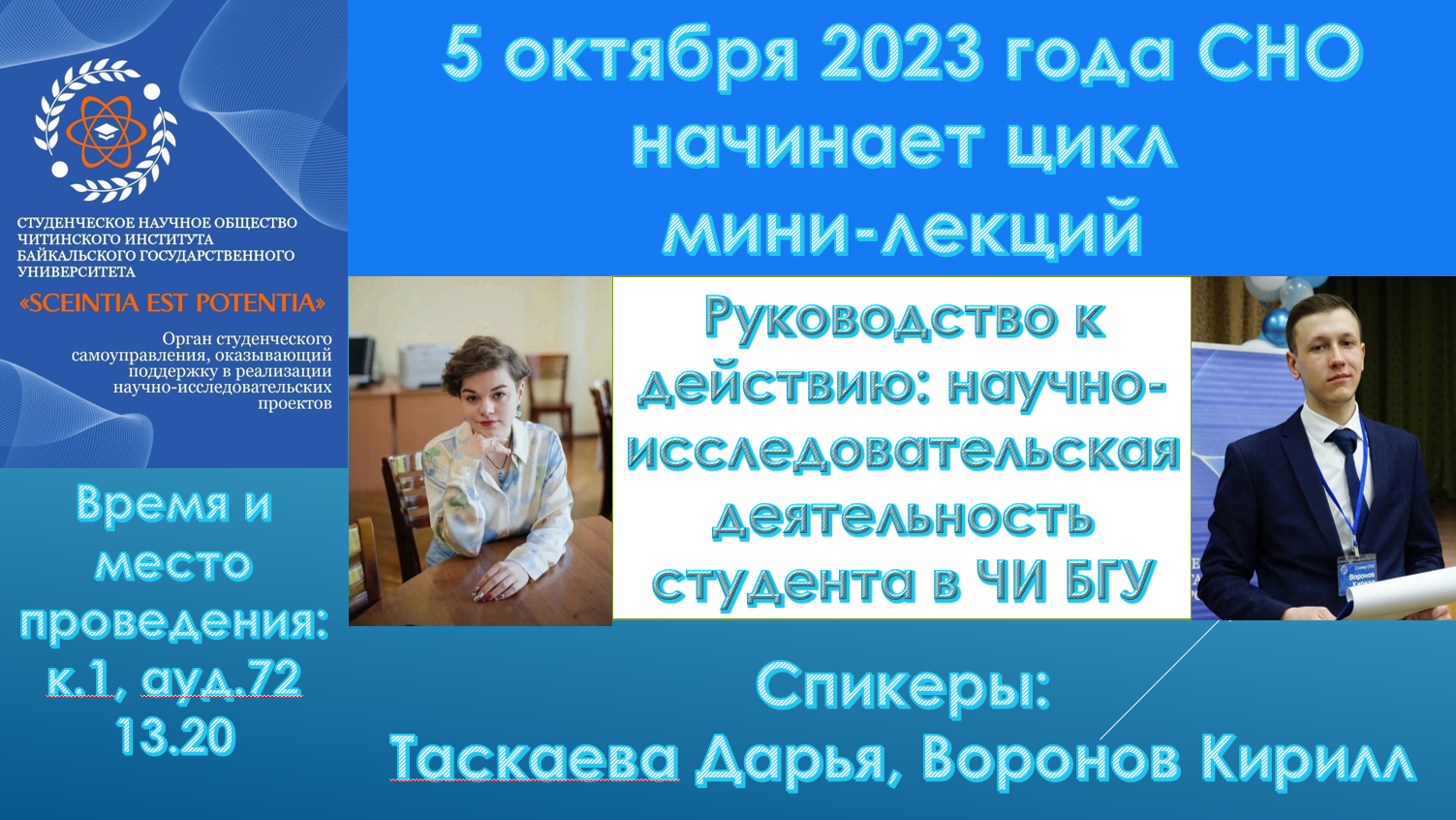 1
НАУЧНЫЙ СЛЭМ
НАУЧНАЯ КОНФЕРЕНЦИЯ
1
ДОКЛАД НА КОНФЕРЕНЦИЯХ РАЗЛИЧНОГО УРОВНЯ
191
Студенческая наука 
в Читинском институте БГУ 
в 2023 г.
ОЛИМПИАД И КОНКУРСОВ ВСЕРОССИЙСКОГО УРОВНЯ
10
ОРГАНИЗОВАННЫХ ОЛИМПИАД И КОНКУРСОВ ДЛЯ ШКОЛЬНИКОВ
6
12
КРУГЛЫХ СТОЛОВ И ВИКТОРИН
ТЕМАТИКА МИНИ-ЛЕКЦИЙ
Blockchain-революция: всё о криптовалютах
Информационная безопасность детей и проблемы её обеспечения
ESG-принципы: дань моде или конкурентные преимущества
Текущее состояние финансовых рынков в России
Рынок «зеленых» облигаций 
Рынок российских операционных систем
Проблемы и перспективы газификации Забайкальского края
Цифровой рубль: проблемы и перспективы
VPN-сервисы
ИИ: экономический и юридический аспект
Тематика открытых лекций
200
Научный слэм
«ДЕЛО ЖИЗНИ: НАУЧНЫЕ ОТКРЫТИЯ РОССИЙСКИХ УЧЁНЫХ, ИЗМЕНИВШИЕ МИР»
340
Планы СНО на 2024-2025 учебный год
Организовать и провести студенческую научную конференцию.
Активно участвовать в мероприятиях, повышающих статус студента-исследователя.
Публиковать статьи в рейтинговых журналах, соблюдать «чистоту» авторского профиля.  
Повышать рейтинг института через научно-просветительскую работу.
Участвовать в проектировании деятельности на уровне программ РНФ.
Спасибо за внимание